Workshop guide
Facilitator: 
Read notes to prepare. See English file. 
Amend slides if needed.
Ready the family-facing materials.
Display slide 2 as families arrive.
Cover with your finger
በጣትህ/ሽ ሸፍን/ኝ
አጀንዳ
እንኩዋን ደህና መጡ
የንባብ ጠቃሚ ምክር
“ከባድ ቃላትን እንዴት ማያያዝ እንዳለብኝ ተማርኩ!
የልምምድ ጊዜ
በጥልቀት ማሰብ እና ማስተካከል
የቤተሰብ መተማመን የዳሰሳ ጥናት
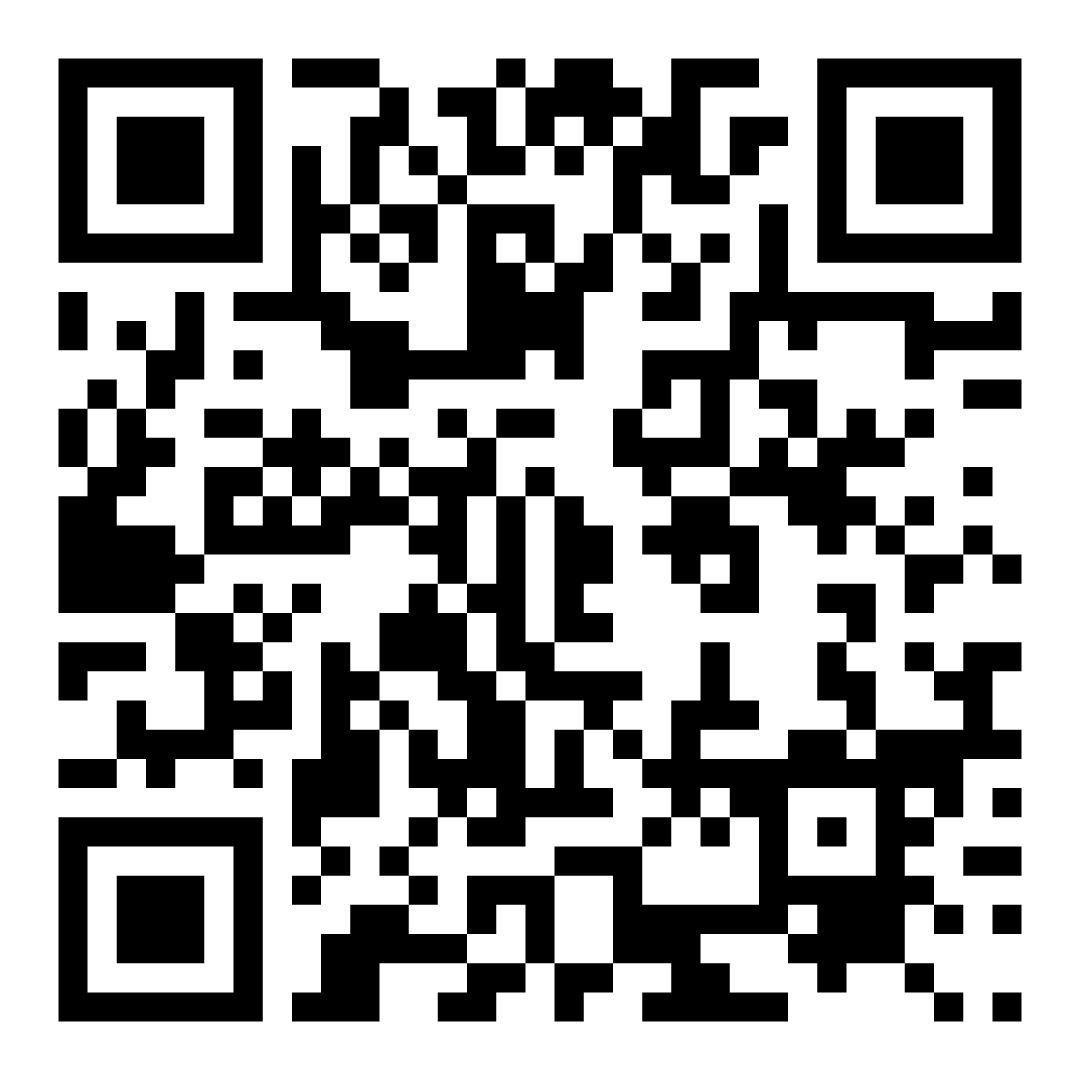 ከልጅዎ ጋር ስለማንበብ የሚሰማዎትን ለማጋራት ይህንን ኮድ ስካን ያድርጉ።
የአውደ ጥናት መመሪያዎች
መዘጋጀት።
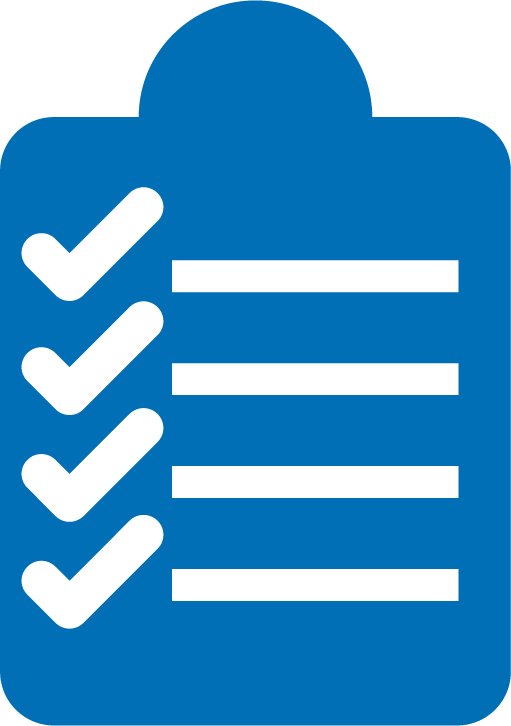 ተገኙ።
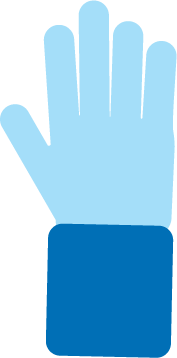 ትሁት ሁኑ።
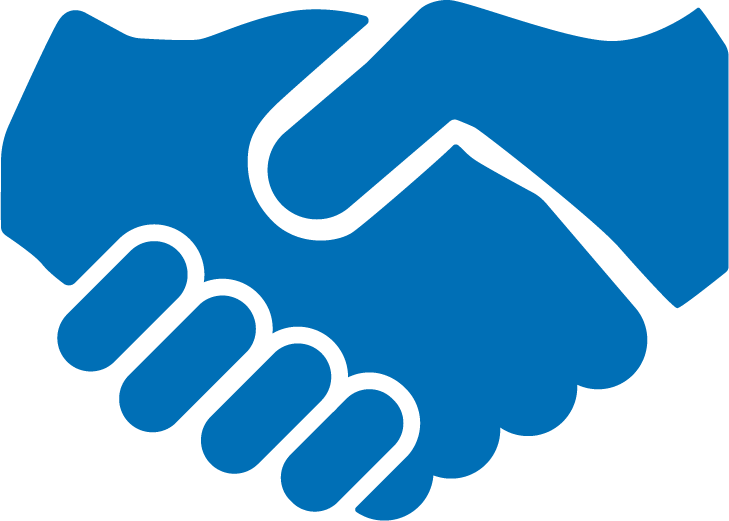 ጥያቄ ይጠይቁ።
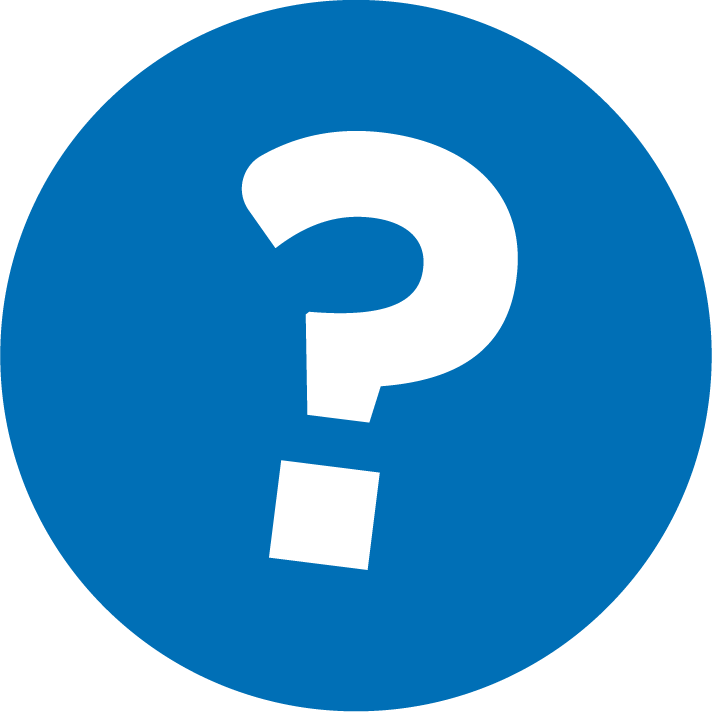 በጣትህ/ሽ ሸፍን/ኝ
1
የቃላት ክፍሎችን ለማግኘት ጣትህን/ሽን ተጠቀም/ሚ።
2
የምታውቀውን/ቂውን ትናንሽ ቃላት ለማግኘት ጣትህን/ሽን ተጠቀም/ሚ።
3
ጣምራ ቃላትን ለመከፋፈል ጥትህን/ሽን ተጠቀም/ሚ።
ጣትህን/ሽን መጠቀም አንተ/ቺና እይንህ/ሽ በገፁ ላይ ያሉ ቃላትን እንድትከተል/ይ ያስችላል።
የስነ-ፅሁፍ ስያሜዎችን አረጋግጡ
አንድ አናባቢ ብቻ ያለው ትንሽ የቃል ክፍል
ድምጸት
ጣምራ ቃላት
ሁለት ቃላትን አንድ ላይ በማጣመር የሚፈጠር ቃል (ለምሳሌ፡ የፀሀይብርሀን)
መከፋፈል
በቃሉ ውስጥ ያለውን ድምፅ መከፋፈል ቃሉን ለማንበብ ይረዳል
የቃላት ክፍሎችን ለማግኘት ጣትህን/ሽን ተጠቀም/ሚ
ጥቆማዎችና አቋራጭ ስልቶች
ይሄ ለልጅዎ አዲስ ሀሳብ ከሆነ በጣቶችህ/ሽ አሳይ/ዪ እና ልጅዎም ይሞክር/ትሞክር!
አዋቂ:
“በአስቸጋሪው ቃል ውስጥ የምታውቀው/ቂው የቃል ክፍል ይታይሀል/ሻል?”
ልጅ: 
“I know |a| and |n|  ‘an’  ‘p’ እና ‘l’ እና ‘an’ እና ‘t’ ሲነበብ ‘plant’!”
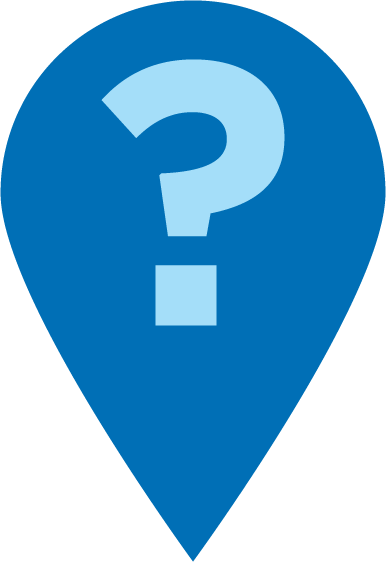 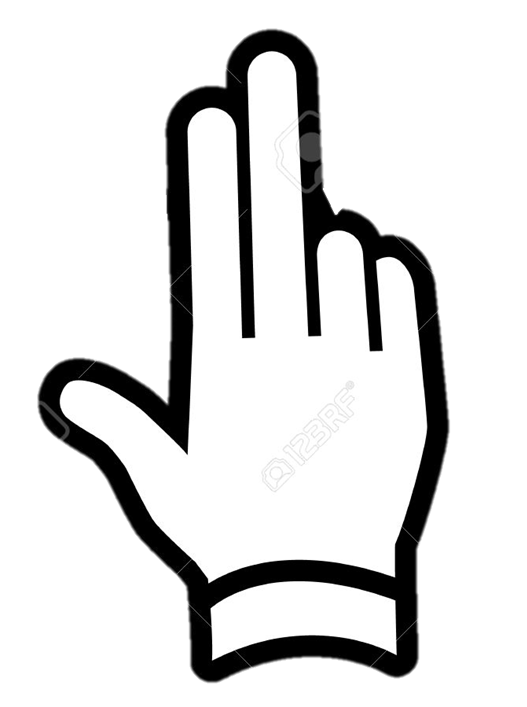 ትናንሽ ቃላትን ለማግኘት ጣትህን/ሽን ተጠቀም/ሚ
አዋቂ:
“በአስቸጋሪው ቃል ውስጥ የምታውቀው/ቂው ትናንሽ ቃላት ይታይሀል/ሻል?”
ልጅ: 
“‘pump’ የሚል ቃል አየሁ። ይሄ መነሻ ይሆነኛል! አሁን ሁሉንም ቃል ማንበብ እችላለሁ - pumpkin።”
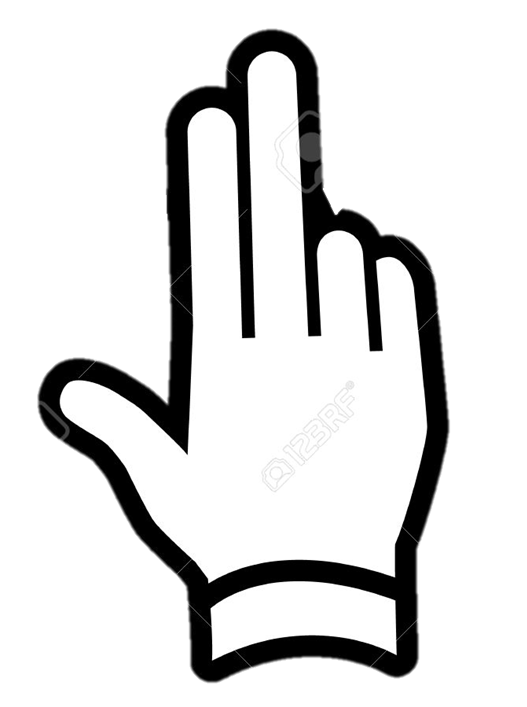 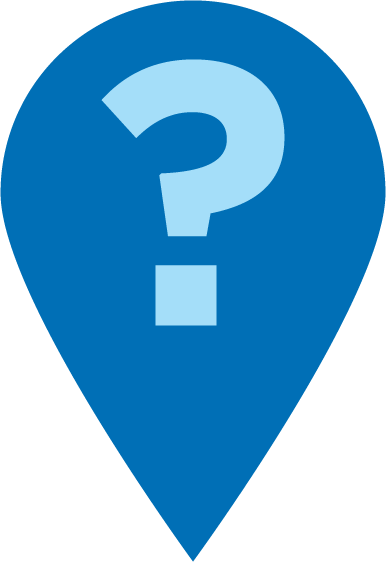 ለጣምራ ቃላት ጣትህን/ሽን ተጠቀም/ሚ
አዋቂ:
“በአስቸጋሪው ቃል ውስጥ የምታውቀው/ቂው ሌላ ቃል ይታይሀል/ሻል?”
ልጅ: 
"‘sun’ እና ‘rise’ የሚሉ ቃላት ይታዩኛል።”  በጋራ ‘sunrise’ የሚል ረጅም ቃል ይፈጥራል።”
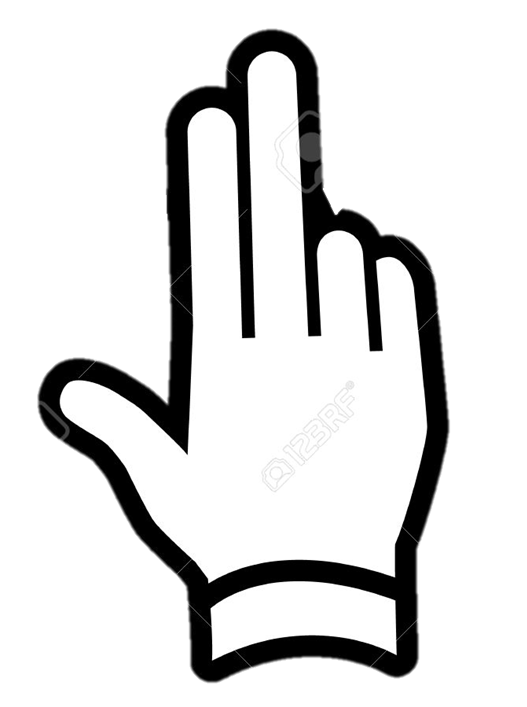 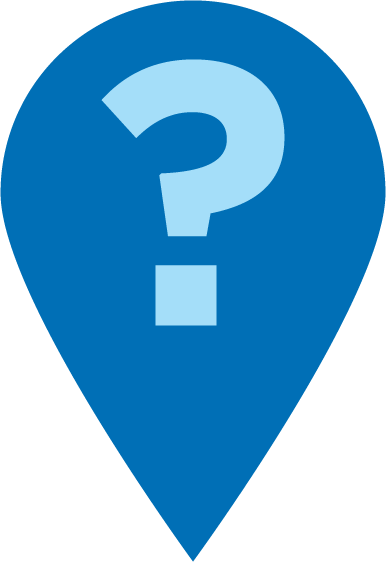 ጣትህን/ሽን ተጠቀም/ሚ
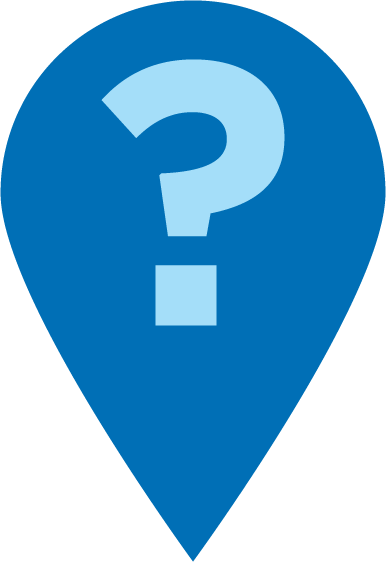 የዚህን ቃል ትርጉም ለማወቅ መጠቀም የምትችለው/ይው ስልት አለ?
ንባብ = ውይይት (K-1)
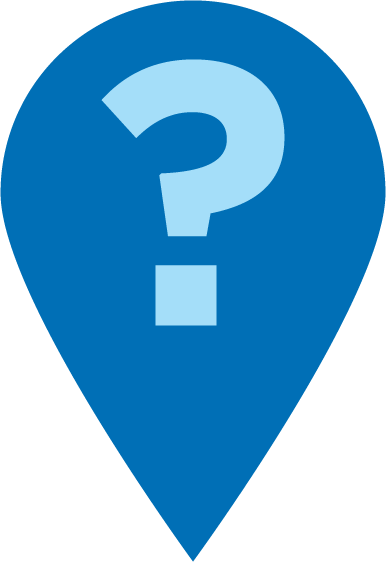 ቃሉን ወደ ትናንሽ ክፍሎች መከፋፈል ትችላለህ/ያለሽ?
ጣትህን/ሽን ተጠቀም/ሚ። የቃሉን ክፍል ሸፍን/ኝ። ምን ቀረ?
ቃሉን ለመረዳት የሚረዱ የፊደላት ፍንጮች ይታዩሀል/ሻል?
ስትናገር/ሪ ጣትህን/ሽን በመጠቀም ክፍሎቹን ጠቁም/ሚ።
ንባብ = ውይይት (2-3)
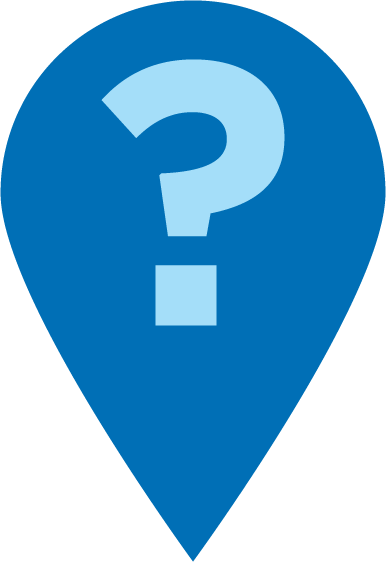 በቃሉ ውስጥ ሌሎች ትናንሽ ቃላት ይታይሀል/ሻል?
ይሄን ቃል ለመረዳት ምን ስልት መጠቀም ትችላለህ/ያለሽ?
ቃሉን ወደ ድምፀቶች መከፋፈል ትችላለህ/ያለሽ? እያንዳንዱ ድምፀት ምን አይነት ድምፅ አለው?
ባለብዙ ቋንቋ ቤተሰብ
በእንግሊዘኛ ውስጥ ጥቅም ላይ የዋለውን ስርዓተ ነጥብ ለመገምገም መመሪያን ተጠቀሙ
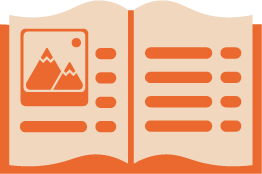 ቃላትን ለመፈተሽ መዝገበ ቃላት፣ መተግበሪያ ወይም ድህረ ገፅ ተጠቀሙ
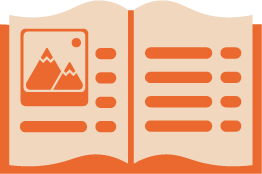 የማይታወቁ ቃላትን ድምፅ መናገር እንዲረዳ የቃላትን ክፍሎች ከፋፍሉ።
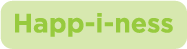 የልምምድ ጊዜ
1
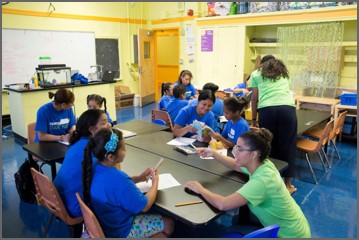 ጥያቄ ሲኖርዎት ጥሩኝ!
የቃላት ክፍሎችን ለማግኘት ጣትህን/ሽን ተጠቀም/ሚ።
የምታውቀውን/ቂውን ትናንሽ ቃላት ለማግኘት ጣትህን/ሽን ተጠቀም/ሚ።
2
3
ጣምራ ቃላትን ለመከፋፈል ጥትህን/ሽን ተጠቀም/ሚ።
በጥልቀት ያስቡ
የንባብ  ጠቃሚ ምክር ላይ ጥያቄዎች አሎዎት?
ይዙሩ እና ከልጅዎ ጋር ይነጋገሩ: ይህንን የንባብ ጠቃሚ ምክር በቤት ውስጥ ለመሞከር ዝግጁ እንደሆንን ይሰማናል?
እባክዎን ይህንን በቤት ውስጥ እንዴት ሊጠቀሙት እንደሚችሉ ያጋሩ።
ጥያቄዎ በክፍሉ ውስጥ ያለን ሌላ ሰው ይረዳል!
አስተያየት፣ እባክዎ
የእርስዎ ግብአት የጋራ ጊዜያችንን ያሻሽልልናል!